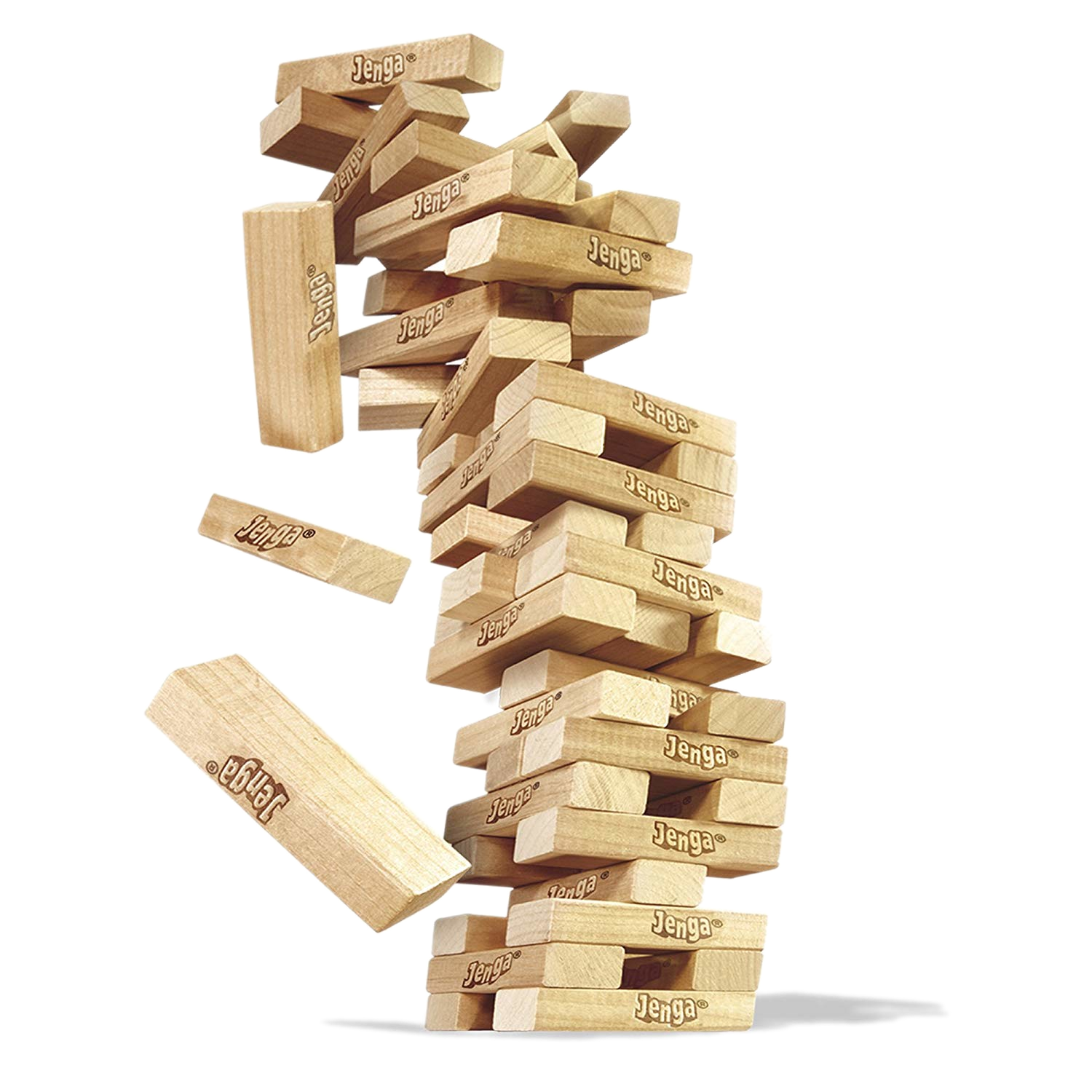 Communicationconsentpersonal boundariesand Sexual Assault
5th Grade SHARE
Relationships aren’t always easyPeople have :
When conflict happens, it’s important to be able to communicate honestly.
	*Conflict: disagreement between two or more people
Boundaries
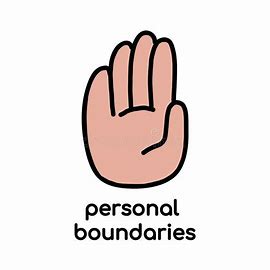 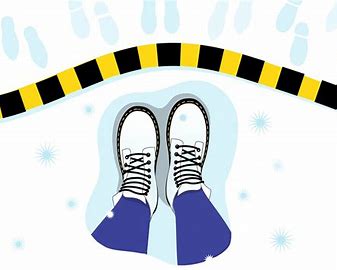 Communication
Consent
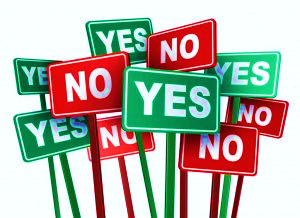 What can make communication difficult
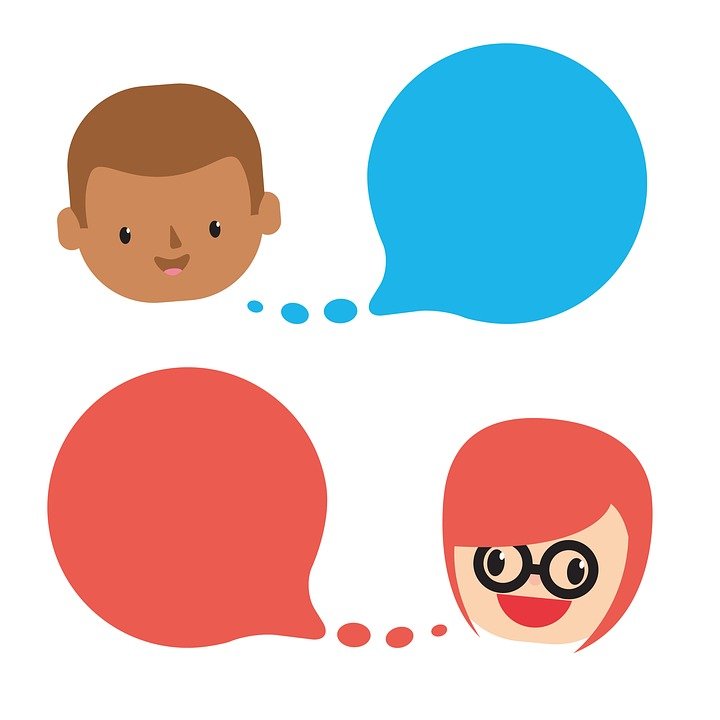 I don’t want to make them mad
I’m too embarrassed to talk about it
I don’t want to lose them as my friend
It’s too much work
It’s none of their business
Won’t take no for an answer
Someone is angry
It has to be their way
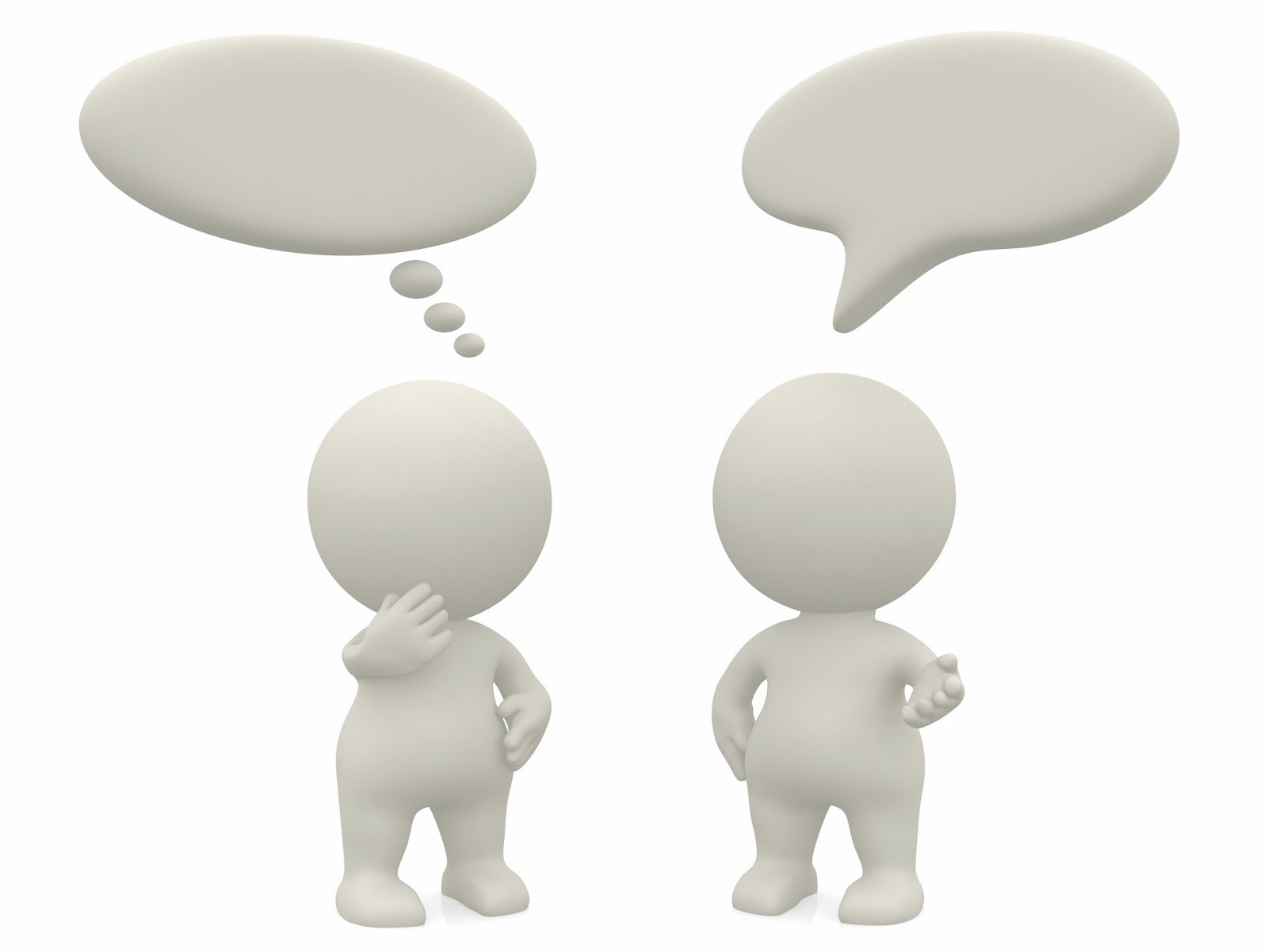 Aggressive
Passive
Assertive
Types of communication
Video: Communication Styles
When someone doesn't take “NO” for an answer
Say “no” clearly and firmly- you do not need to give the person a reason- “No” is enough.

Keep repeating your refusal -tell the person they are pressuring you and they should stop.

If all else fails, walk away and refuse to discuss the issue any further.
What to do if someone tells you, “no!”
Look at the person
Say, “ok”
Stay calm
Walk away
go talk to someone
Boundaries
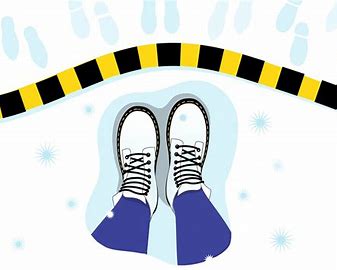 Boundaries are like an invisible line or bubble that people shouldn’t cross.

Personal Boundaries are the boundaries we set for ourselves relating to what we are and are not comfortable with.
Consent
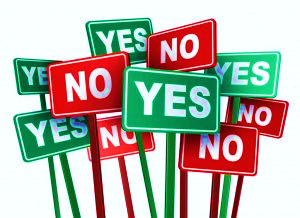 is permission for something to happen                    or an agreement to do something. 
An enthusiastic YES
If not a yes, anything else is a NO

requires respect and communication.
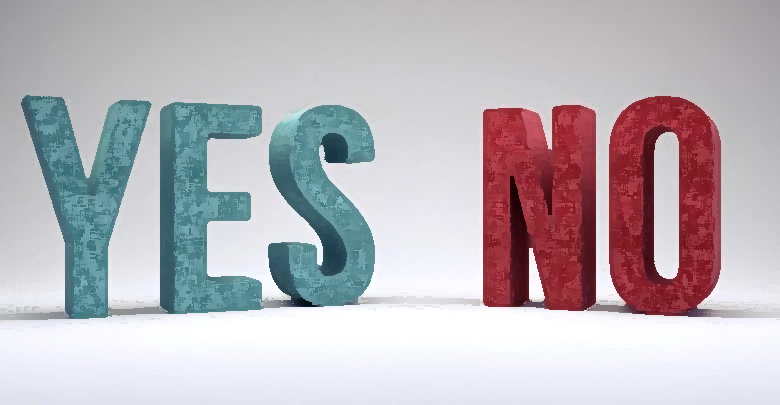 Consent
Consent includes knowing and respecting a person’s own boundaries as well as the boundaries of others. 

Consent can be taken back at anytime!

Consent is NEVER possible when someone feels they don’t have a choice.
Divide class in half
Students form two parallel lines
Make eye contact with the person directly across from you (that is your partner)
Listen for further instructions
In a healthy relationship…
both people should be able to: 
express themselves openly,
be able to listen to, appreciate and respect the other person’s needs.
Teachconsent.org
Sam and max
With a shoulder partner answer the following…

How do you think Sam handled this? What could/should Sam have done differently?

How do you think Max handled this? What could/should Max have done differently?
Illegal Sexual Contact
Is any type of sexual activity or contact, including sexual assault, that happens without your consent. 

Sexual assault
Attempted sexual assault
Sexual coercion
Sexual contact with a child
Fondling or touching above or under clothes
Unwanted Sexual Contact
Unwanted sexual contact can also be verbal, visual, or non-contact. 

peeping (when someone watches private sexual acts without consent)
Exhibitionism (when someone exposes himself or herself in public)
Sexual harassment or threats
Taking or having sexual pictures taken *
Sending someone sexual photos or messages via any electronic device *
*  NRS 200.737
Video: what is Sexual Assault
Sexual assault is a crime!
the person who doesn’t respect boundaries- the person who pushes it or assaults or rapes another person- is ALWAYS RESPONSIBLE for what happens. 

IT IS NEVER THE VICTIMS FAULT!
Important!
You are not legally old enough to consent to any sexual activities with anyone! No matter how old they are…older, younger or your same age.

If you sexually assault someone, younger, older or the same age, you are committing a crime, just like if someone were to sexually assault you.
Who can you talk to?
Resources- TAKE A PIC!
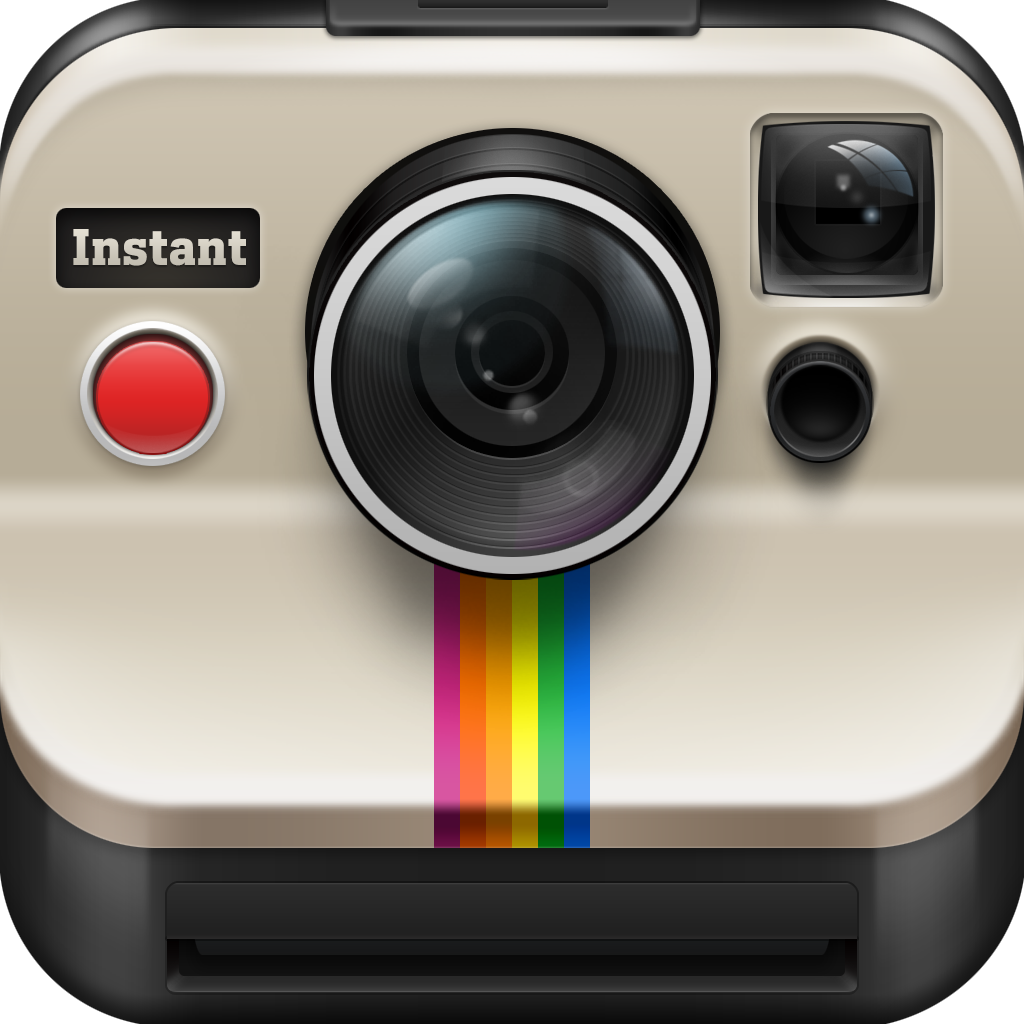 SASS – sexual assault support services
Call (775) 221-7600 & ask to speak with an advocate
Text: “SASS” to 839863
Safe Embrace: 775-322-3466
Crisis support services: 1-800-273-8255
Text “care” to 839863
Love is respect hotline: 1-866-331-99474 (24/7) or text “loveis” 22522
Step up! Nevada, stop violence! Http://www.Stepupstopviolence.Org
Safe Voice: 1-833-216-SAFE (7233)